CAMİ GEZİ PLANI
Gezi Tarihi :                                    04.06.2015Gezi Yeri :                                      Oğuzlar Gölbaşı Cami    -      Oğuzlar Merkez CamiGeziye Çıkış Saati :                          08:45Geziden dönüş Saati :                      10:10Gezi Kafile Başkanı :                        İzzet ŞAHİNGeziye Katılan Sınıf Ve Öğrenci SayılarıŞube Erkek Kız Toplam                    5/A  4  10  14Gezinin Amacı :                              Caminin bölümlerini incelemekGezinin Konusu :                            Camiyi tanıyalımGezi İçin Öğrencilere Verilecek İnceleme Ödevi :Caminin bölümlerini ve işlevlerini yazınız.

…./…../2015UYGUNDURYusuf SALOkul Müdürü
PROJENİN AŞAMALARI
1- PLANLAMA AŞAMASI: Projenin uygulanacağı mekanlar, projenin süresi,projenin kazanımları, projenin günü ve yol güzargahı belirlenmiştir.
2- ARAŞTIRMA AŞAMASI: Projede kullanılacak camilerin bölümlerinin özellikleri, projeye konu olacak merak soruları araştırılmıştır.
3- UYGULAMA AŞAMASI: Proje önceden planlanan tarihte gerekli idari onaylar alınarak öğrencilere uygulanmış, tüm öğrencilerin katılımı sağlanmıştır.
4- SONUÇ AŞAMASI: Projenin planlama aşamasında oluşturulan kazanımlar tüm öğrencilere kazandırılmıştır
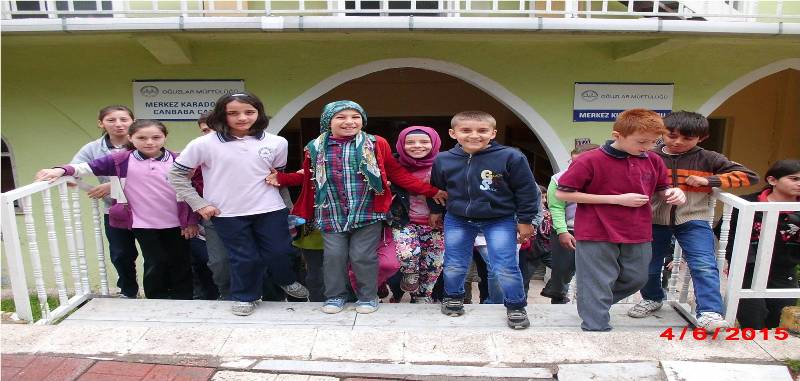 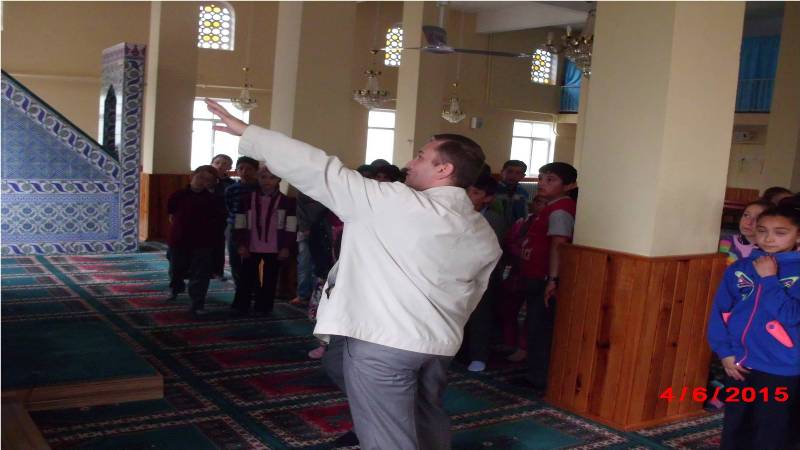 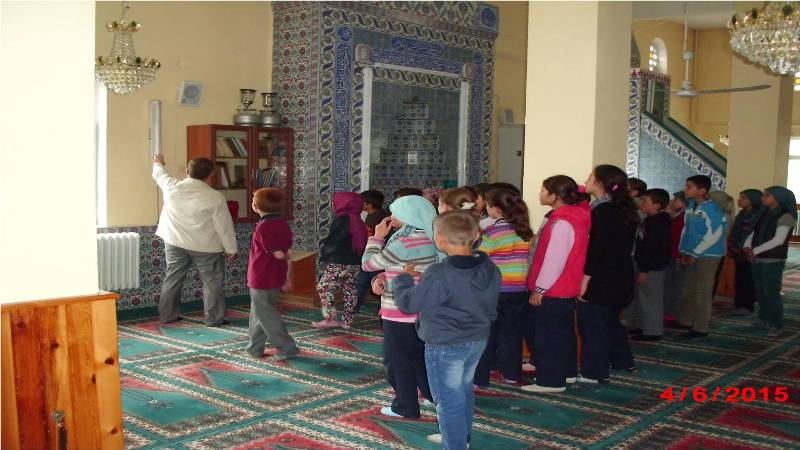 VAAZ KÜRSÜSÜ
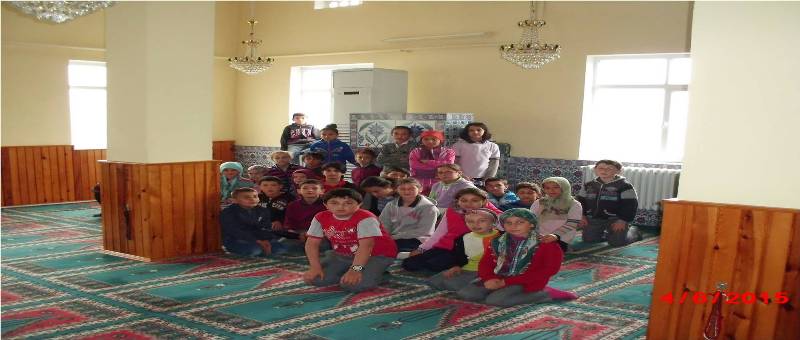 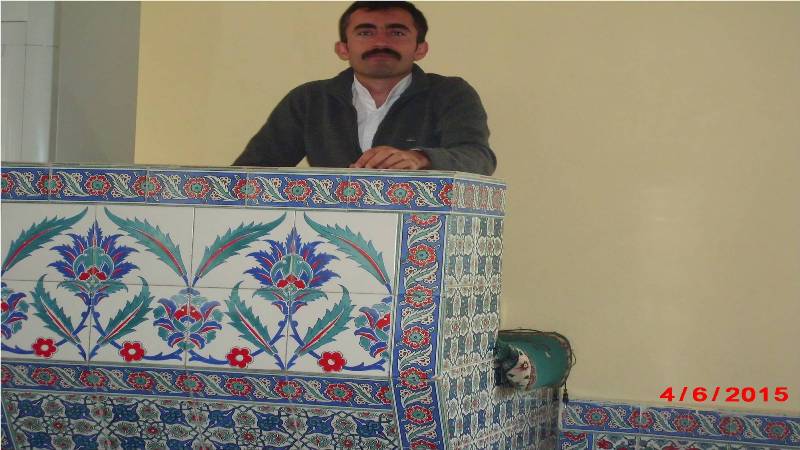 CANBABA TÜRBESİ
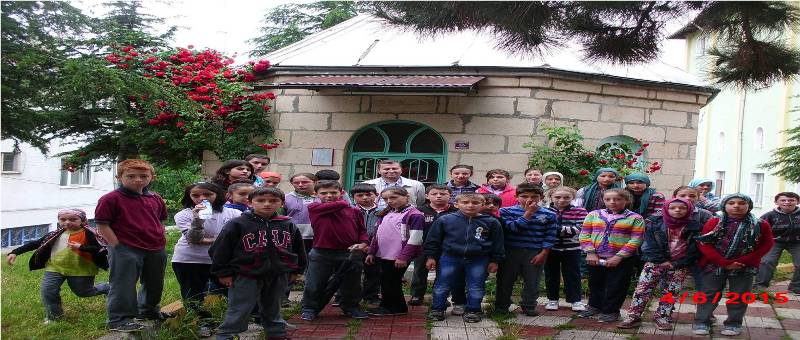 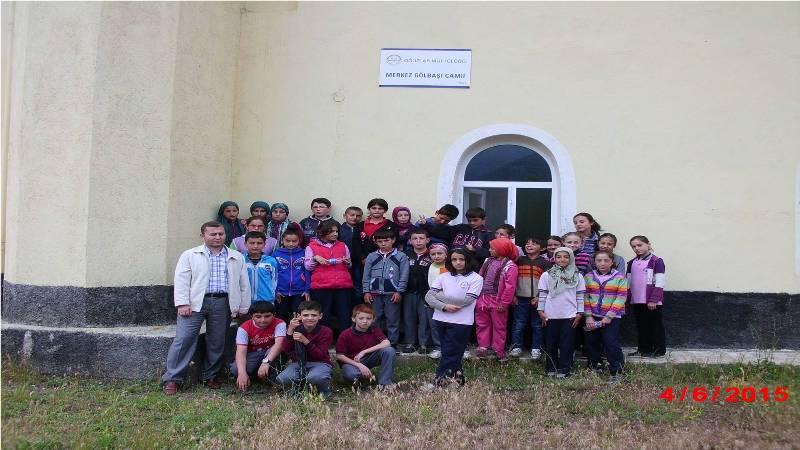 MİNBER
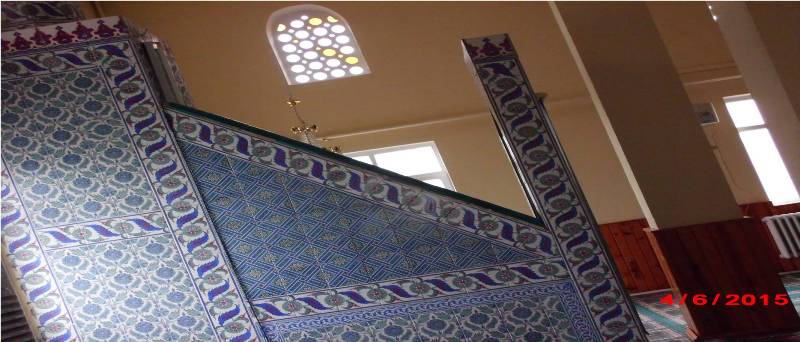 ŞADIRVAN
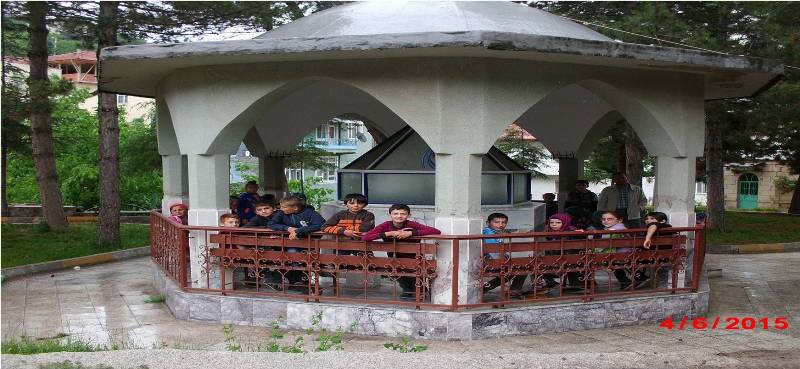 MİHRAB
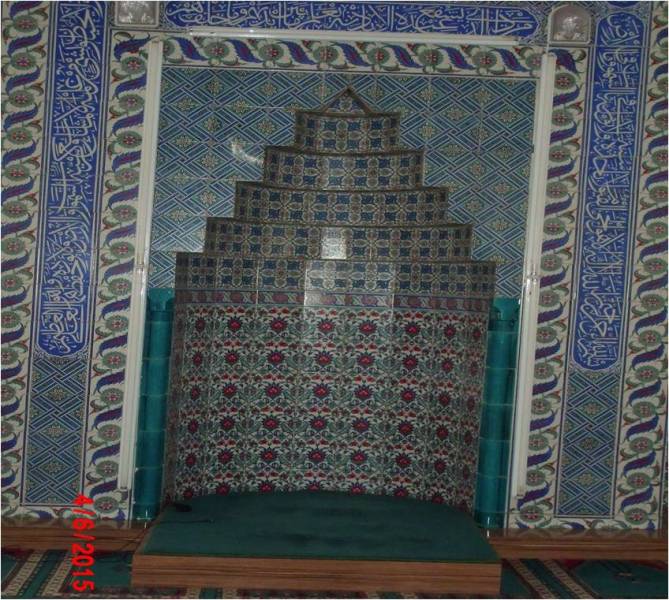 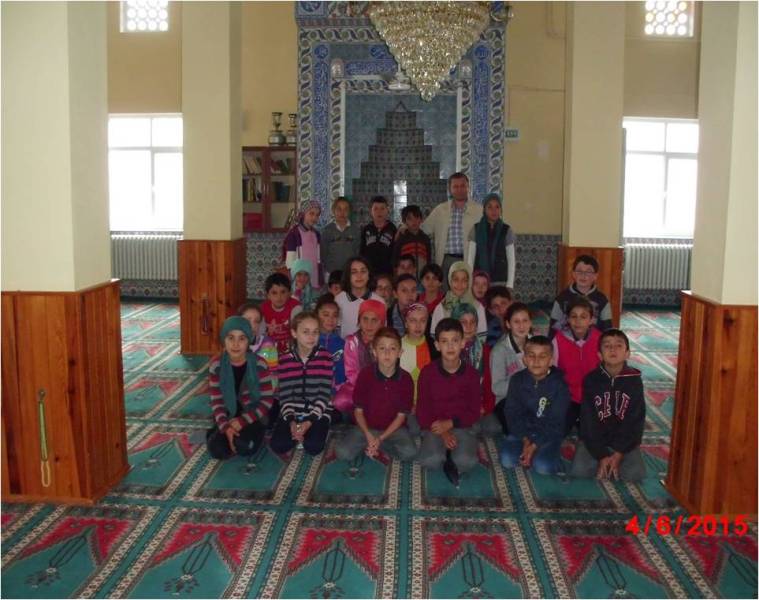 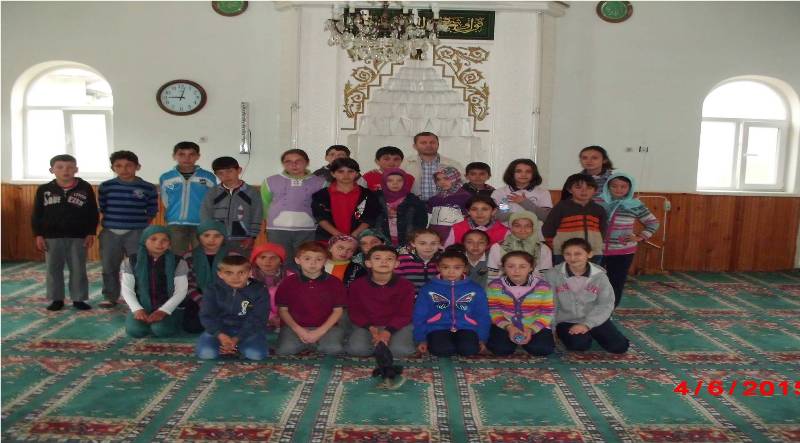 MİNARE VE KUBBE
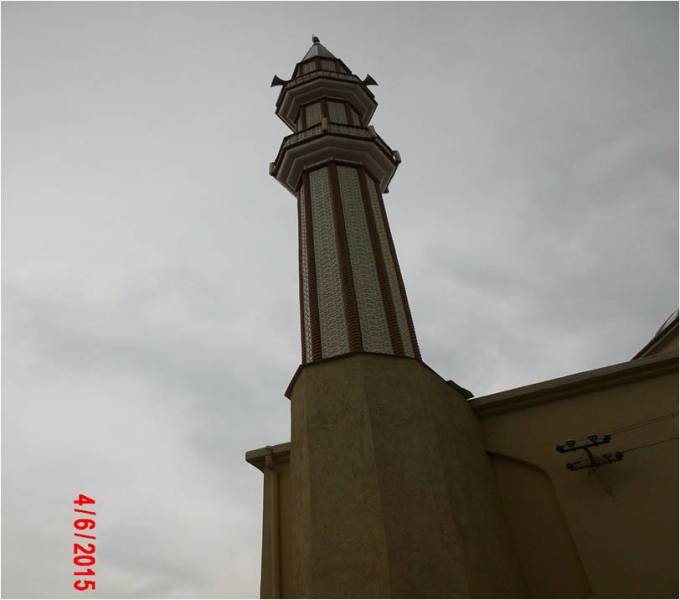 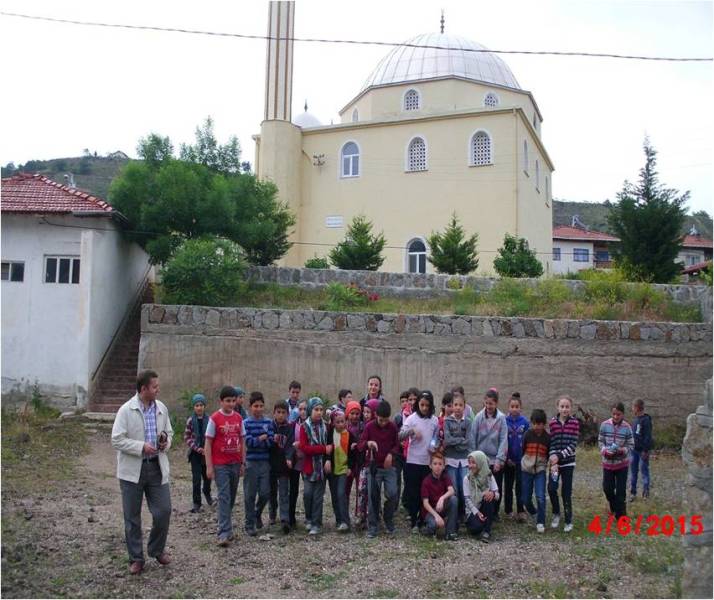 DÖNÜŞTE DONDURMA PARTİSİ
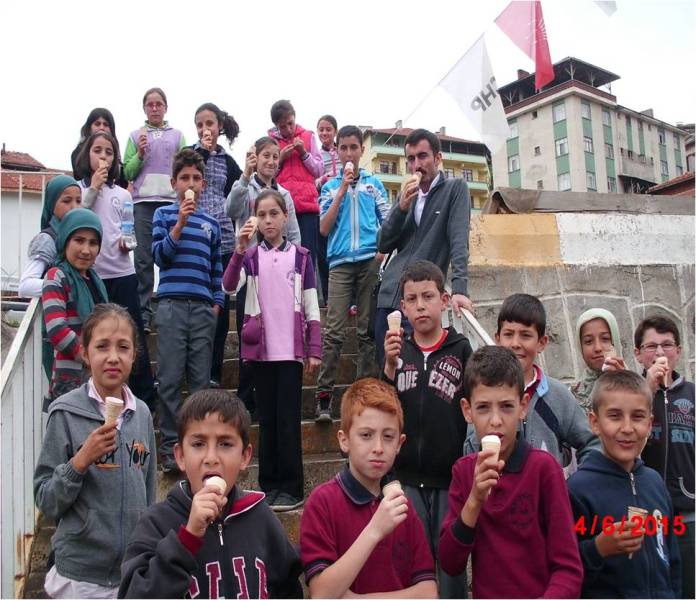 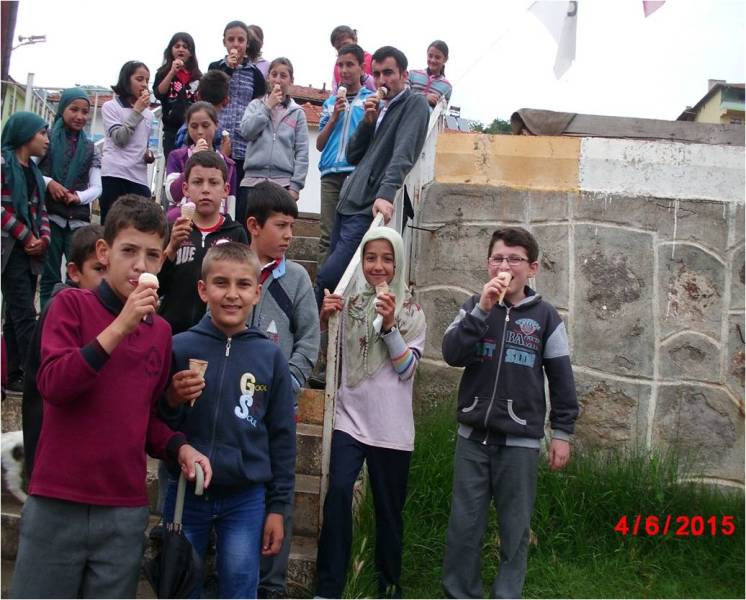